সবাইকে শুভেচ্ছা
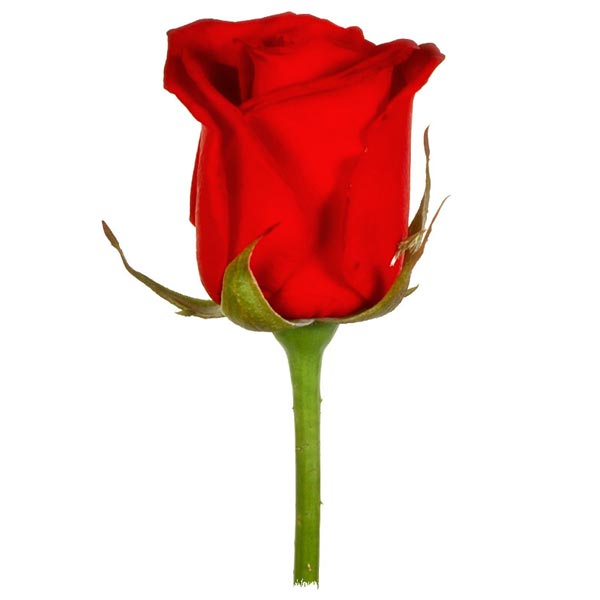 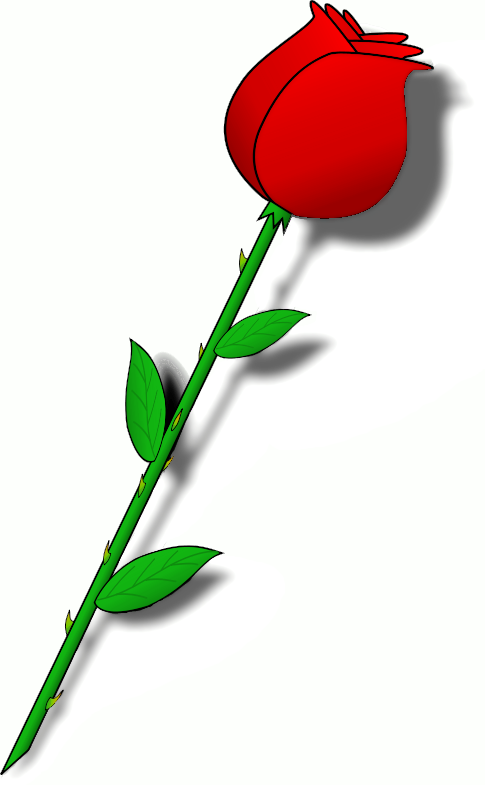 মাহফুজ মাহবুব
সিনিয়র প্রভাষক (জীববিজ্ঞান)
মেট্রোপলিটন  কলেজ
বিজ্ঞান 
শ্রেণি: নবম-দশম
অধ্যায়: প্রথম 
পাঠ: ১.7
চিত্রগুলো কোন রোগ নির্দেশ করে?
এইডস
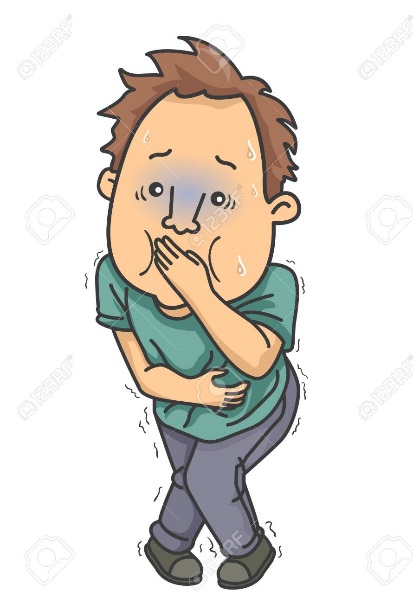 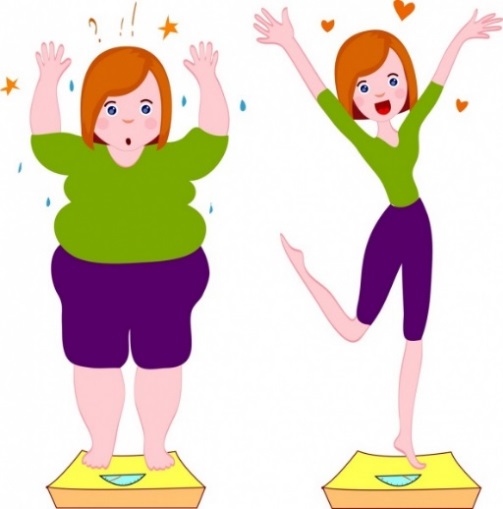 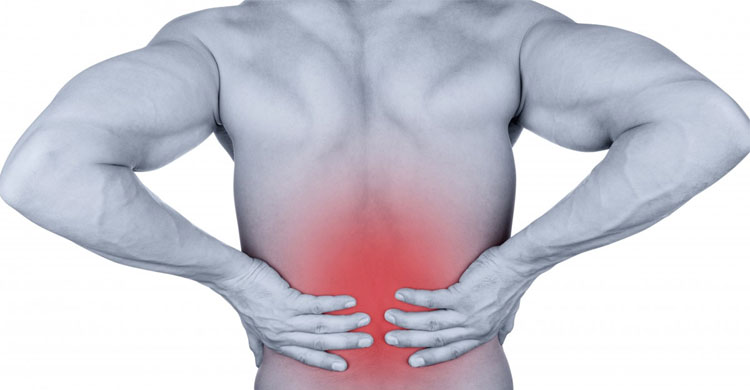 দীর্ঘদিন পা,কোমরে ব্যথা
ওজন কমে যাওয়া
পেট খারাপ
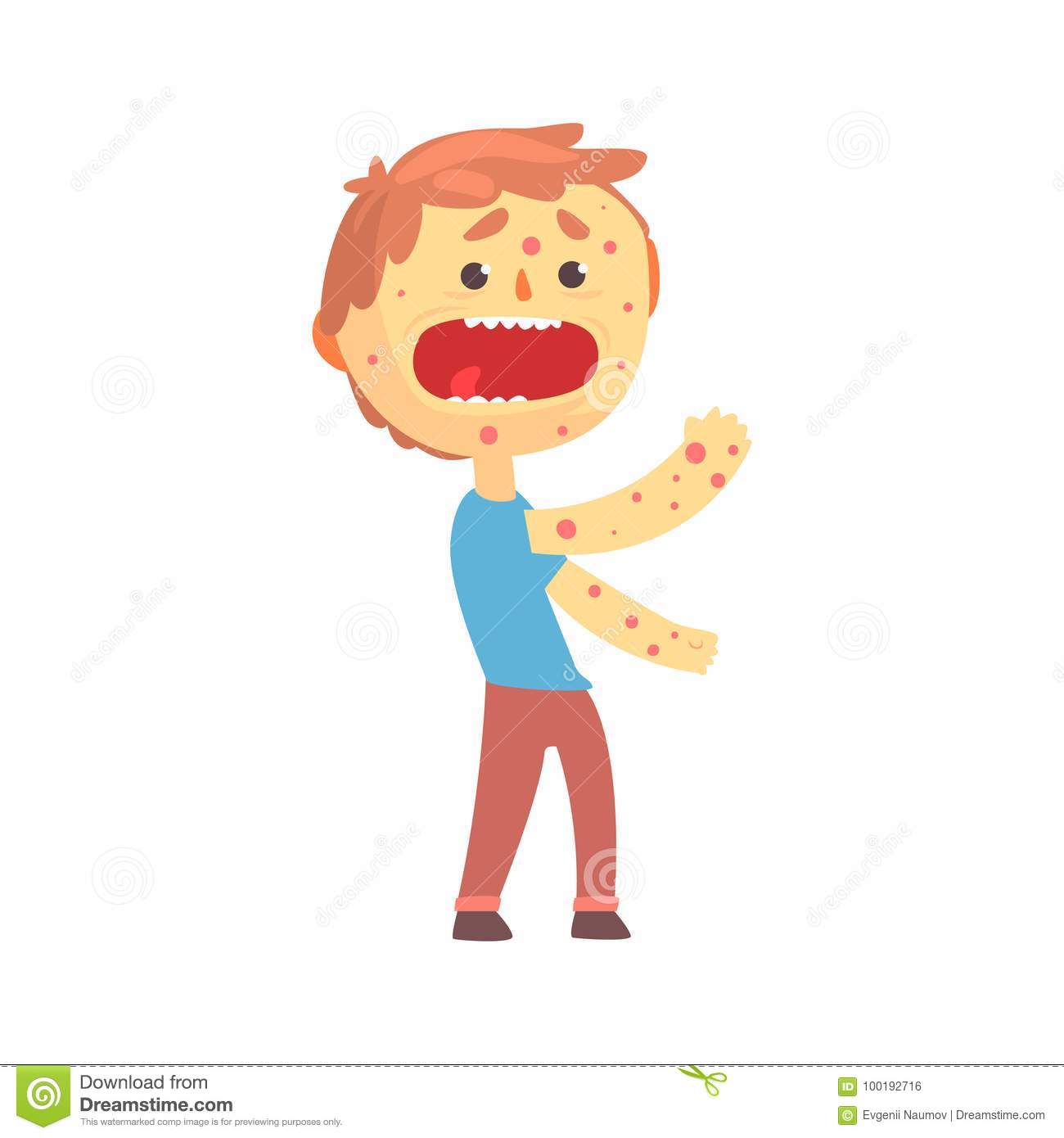 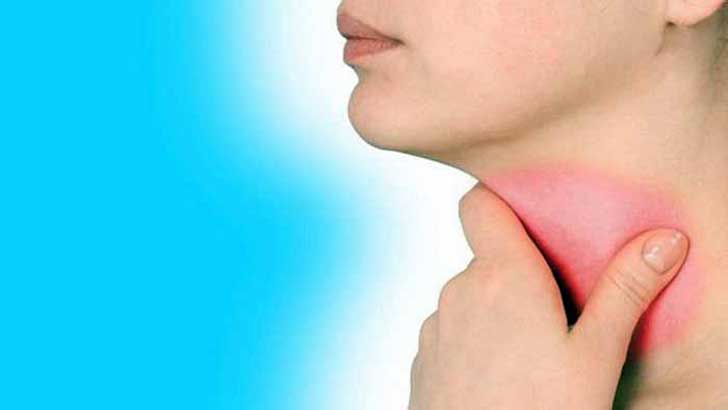 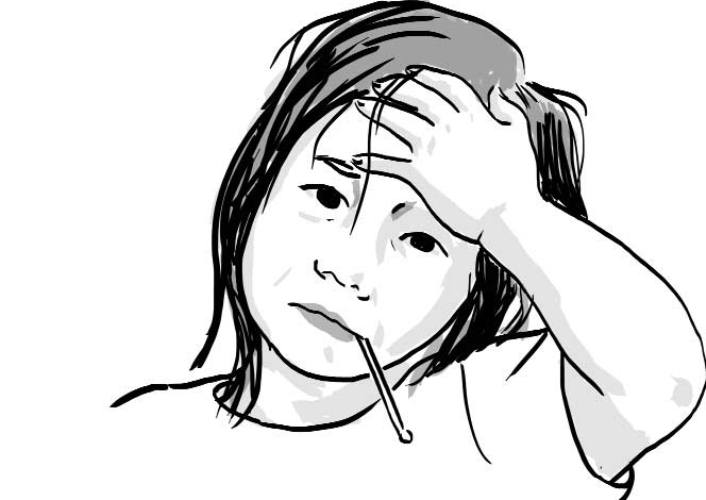 দীর্ঘ দিন জ্বর, দিনে থাকে রাতে ঘাম হয়।
গলা ফুলে যাওয়া
র‍্যাশ হওয়া
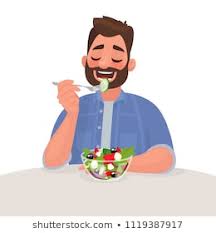 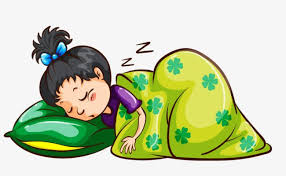 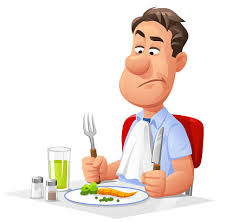 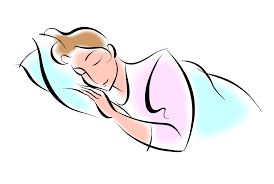 কোন চিত্রগুলো বিশ্রাম বুঝায়?
আজকের পাঠ
এইডস,স্বাস্থ্য রক্ষায় শরীর চর্চা এবং বিশ্রাম
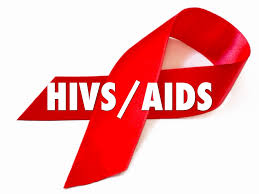 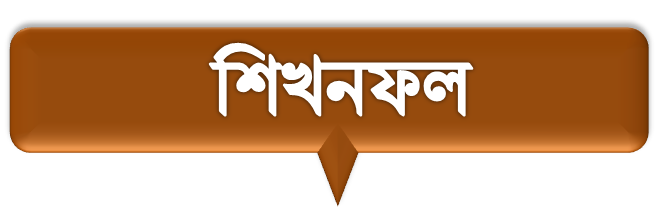 এই পাঠশেষে শিক্ষার্থীরা…
১. এইডস কী তা বলতে পারবে ;
২. এইডস রোগের কারণ ও প্রতিকার ব্যাখ্যা করতে পারবে;
৩. স্বাস্থ্য রক্ষায় শরীর চর্চা এবং বিশ্রাম সম্পর্কে বর্ণনা করতে পারবে।
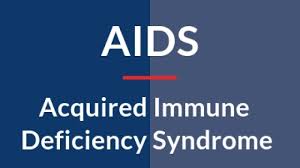 HIV   এর পূর্ণ রূপ কী? 
AIDS এর পূর্ণ রূপ কী?
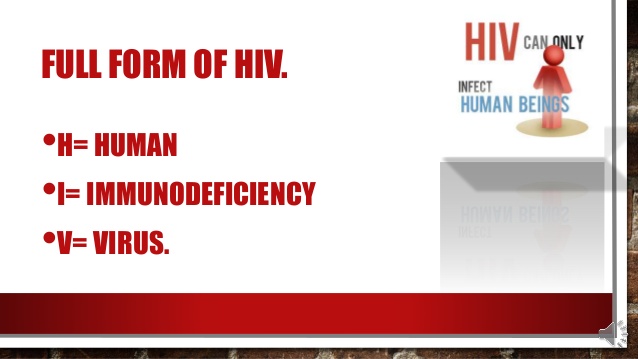 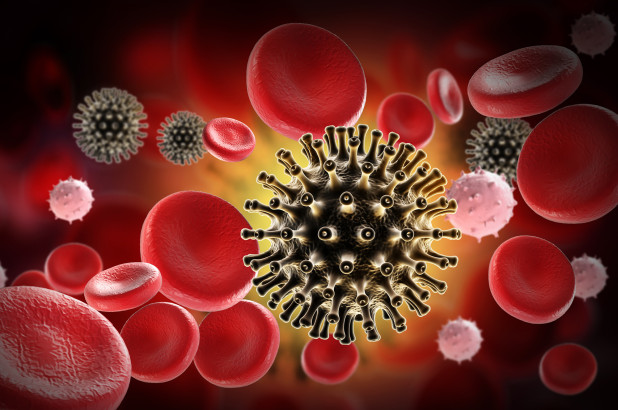 এইডস এর ভাইরাস
এইডস কীভাবে ছড়ায়?
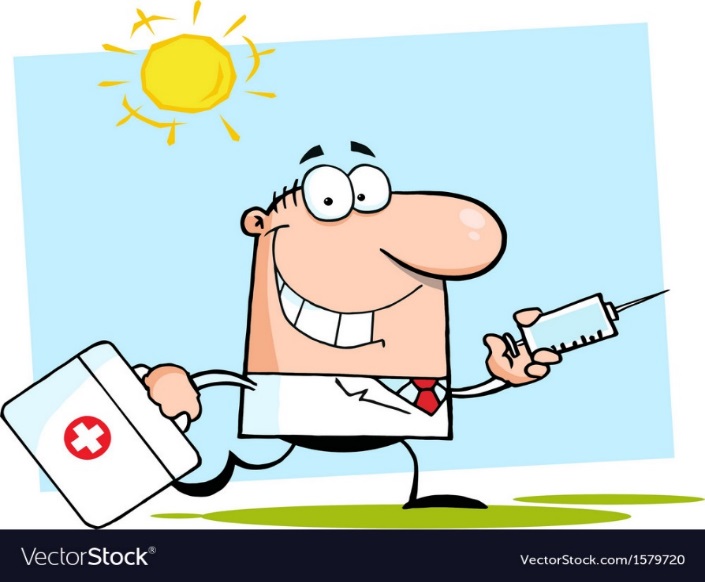 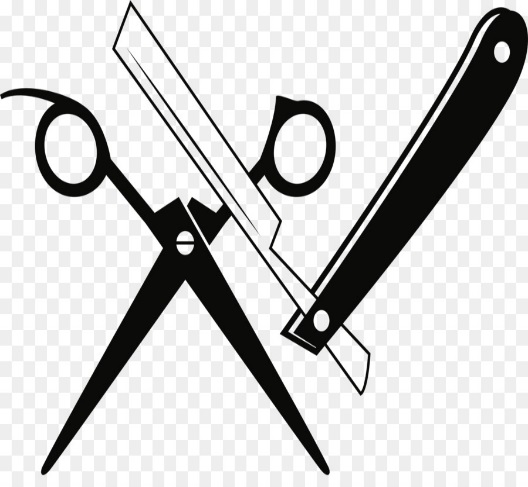 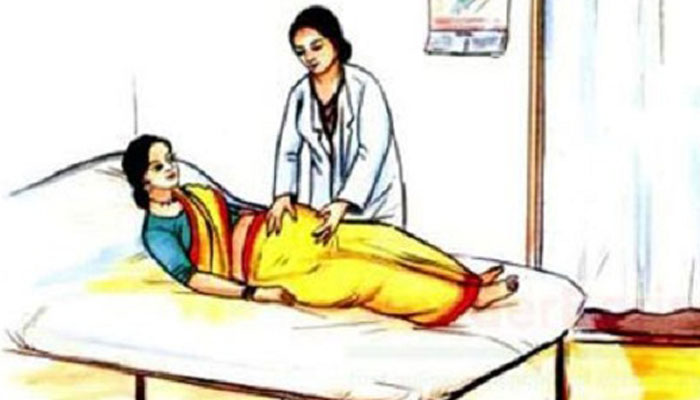 গর্ভকালিন সময়
কাঁচি ,সুচ,রেজার ইত্যাদি যন্ত্রেরমাধ্যমে?
এইডস ছড়ায়
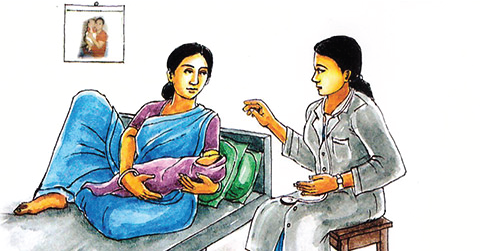 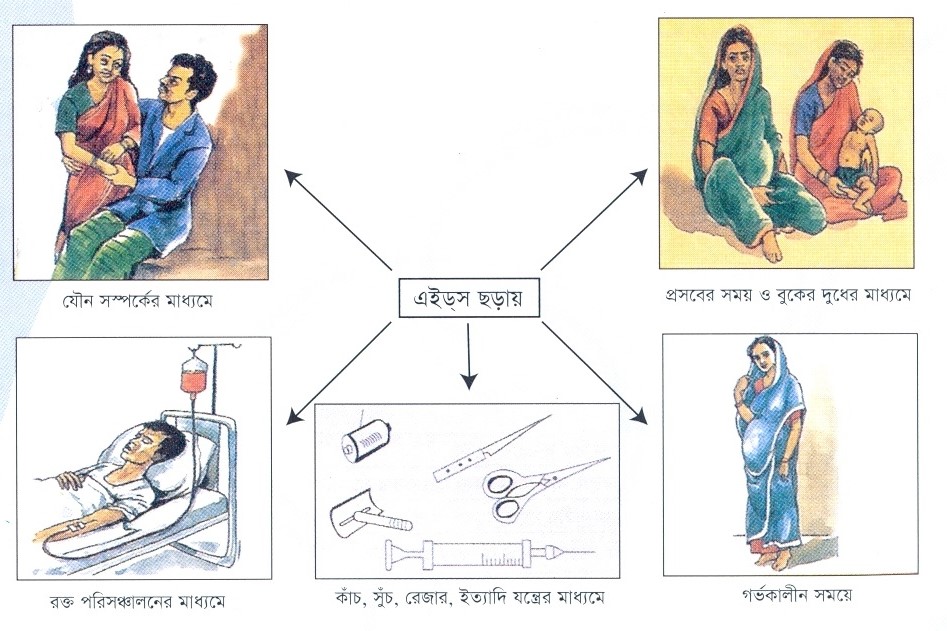 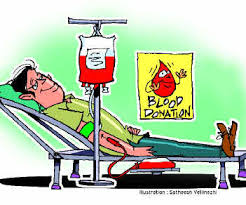 প্রসবের সময় ও বুকের দুধের মাধ্যমে
যৌন সম্পর্কের মাধ্যমে
রক্ত পরিসঞ্চালনের মাধ্যমে
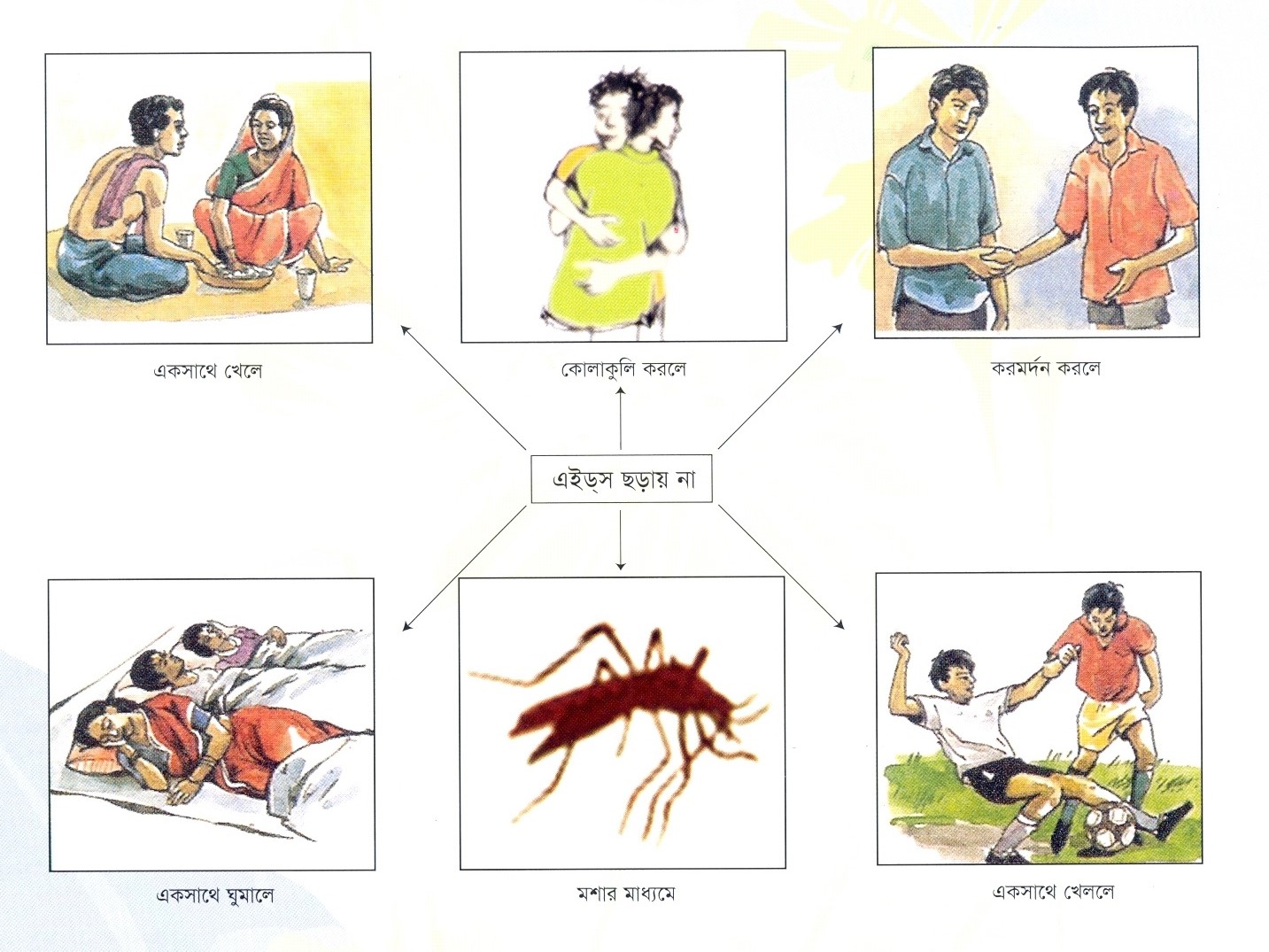 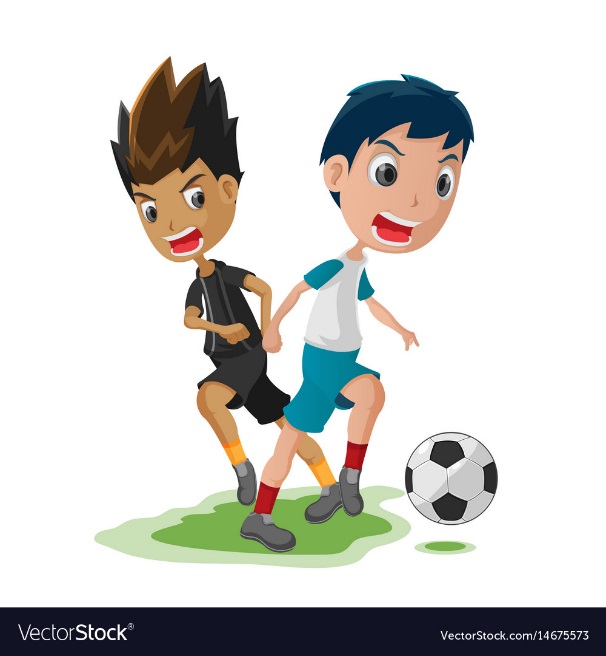 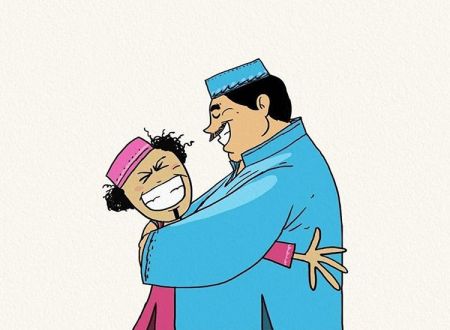 একসাথে খেললে
কোলাকুলি করলে
এইডস কিভাবে ছড়ায়না
একসাথে খেললে
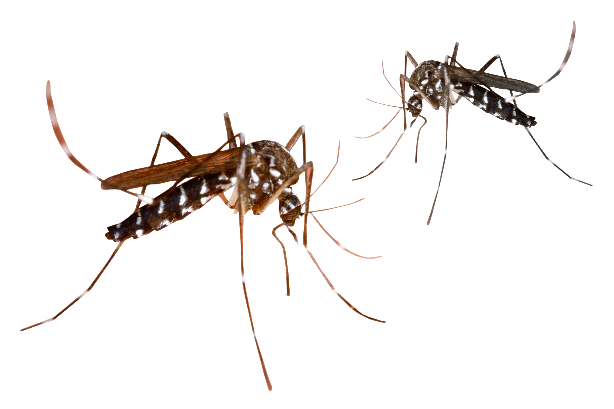 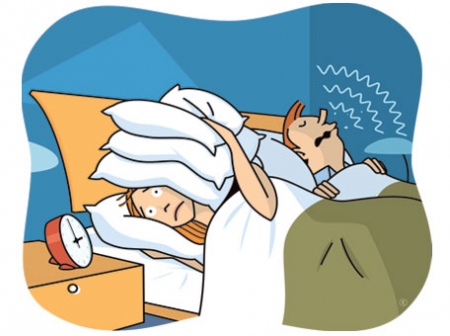 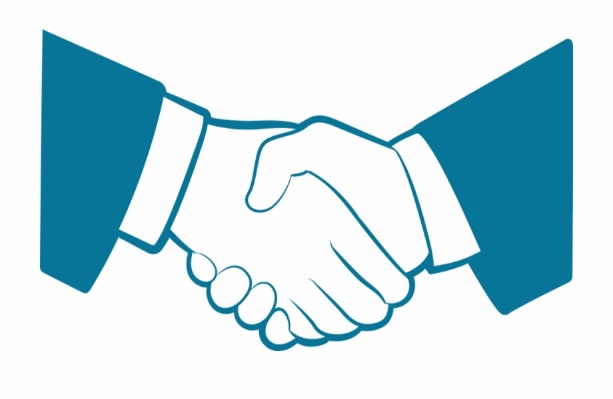 মশার মাধ্যমে
কর্মদন করলে
একসাথে ঘুমালে
এইডস হলে কী কী সম্যাসার সম্মুখীন হতে হয় ?
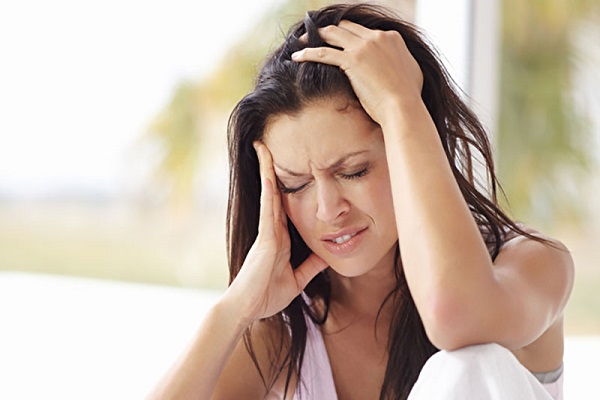 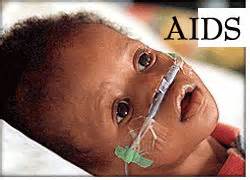 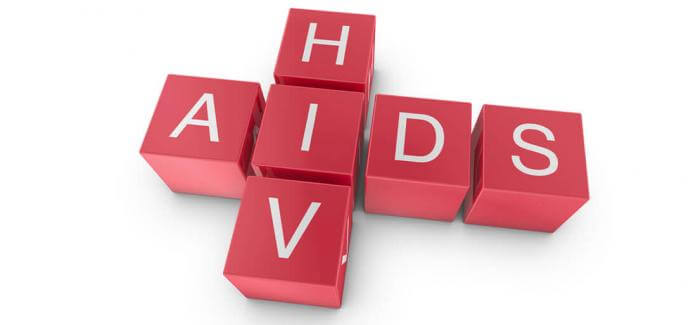 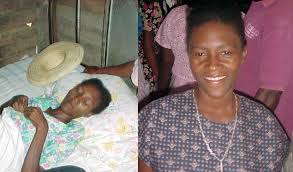 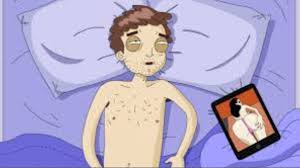 এইডস হলে স্বাভাবিক রোগ প্রতিরোধ ক্ষমতা কমে যায় । শ্বাসতন্ত্রের রোগ , মস্তিকের রোগ, পরিপাক তন্ত্রের রোগ  হয় ।
[Speaker Notes: ত্ন্রের]
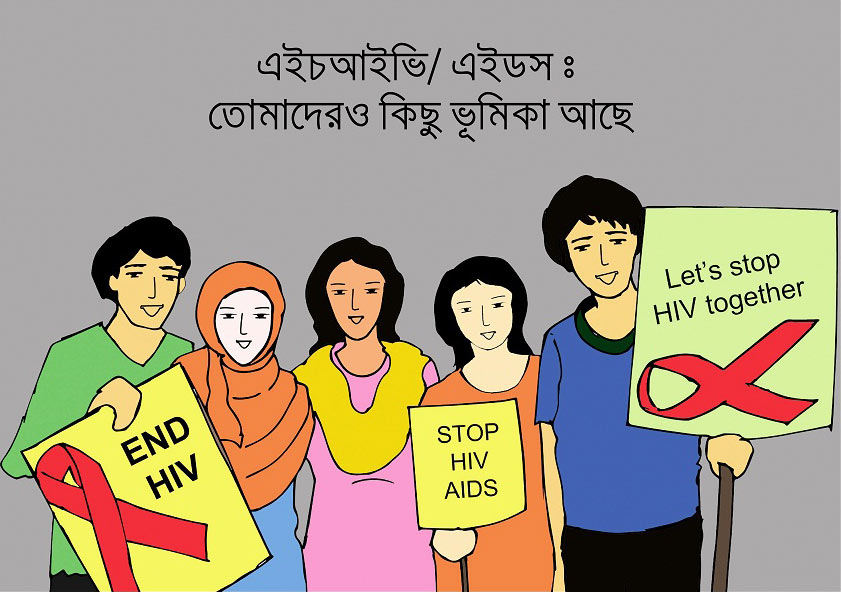 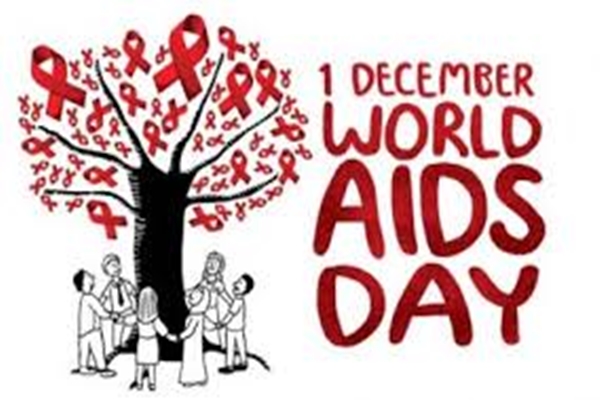 স্বাস্থ্য রক্ষায় শরীর চর্চা এবং বিশ্রাম
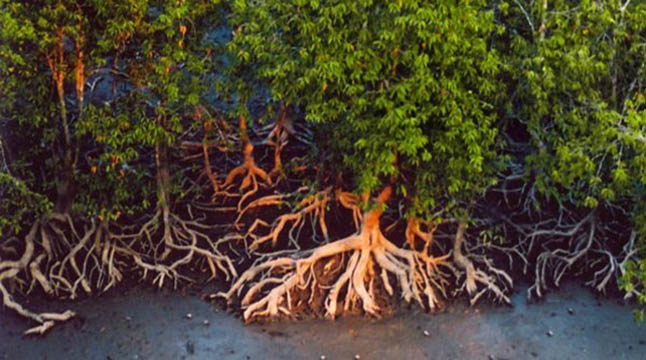 গাছের  সব কিছু নির্ভর করে শিকরের উপর ,মানুষের সব কিছু্ নির্ভর  করে স্নায়ুতন্ত্রের উপর ।
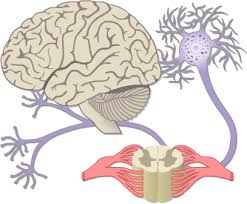 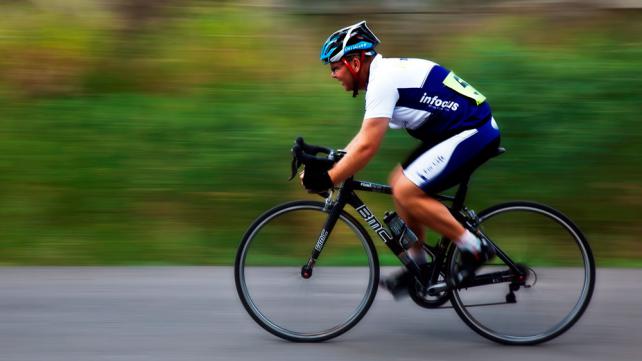 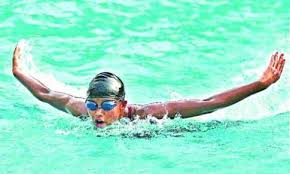 সাতার কাটা
সাইকেল চালানো
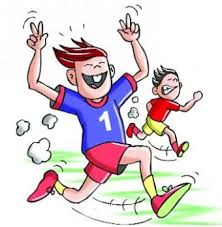 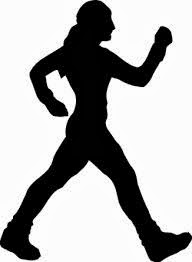 হাটা
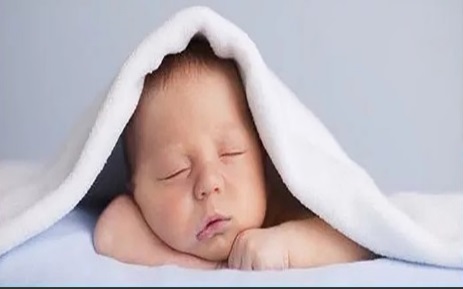 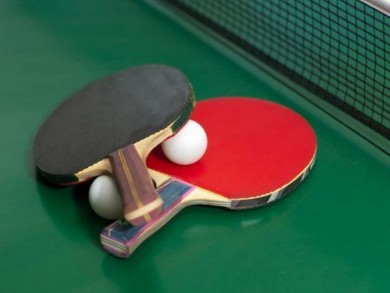 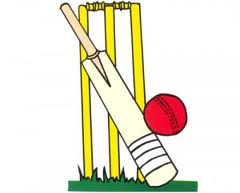 দৌড়ানো
স্নায়ুতন্ত্র মাংস পেশি নিয়ন্ত্রনের জন্য কী প্রয়োজন?
ঘুমানো
টেনিস
ক্রিকেট
দলীয় কাজ
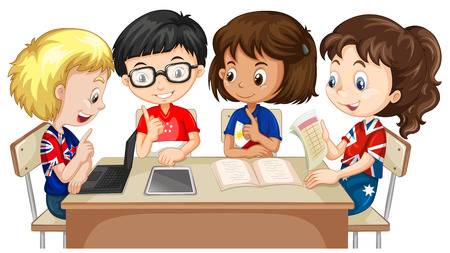 এইডস  কী “বাঁচতে হলে জানতে হবে” কেন? উক্তিটি বিশ্লেষণ করো ।
মূল্যায়ন
১. AIDS এর পূর্ণ রুপ কী?
২. HIV এর পূর্ণ রুপ কী ?
৩. AIDS কিভাবে সংক্রামিত হয় ব্যাখ্যা কর ।
৪. HIV ভাইরাস কত দিন পর্যন্ত প্রকাশ পায়না।
৫. HIV ভাইরাস রক্তে কী আক্রমণ করে?
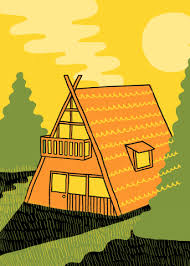 বাড়ির কাজ
মরণ ব্যাধি AIDS  সম্বন্ধে কিভাবে জনসচেনতা সৃষ্টি করা যায় ?
সবাইকে ধন্যবাদ
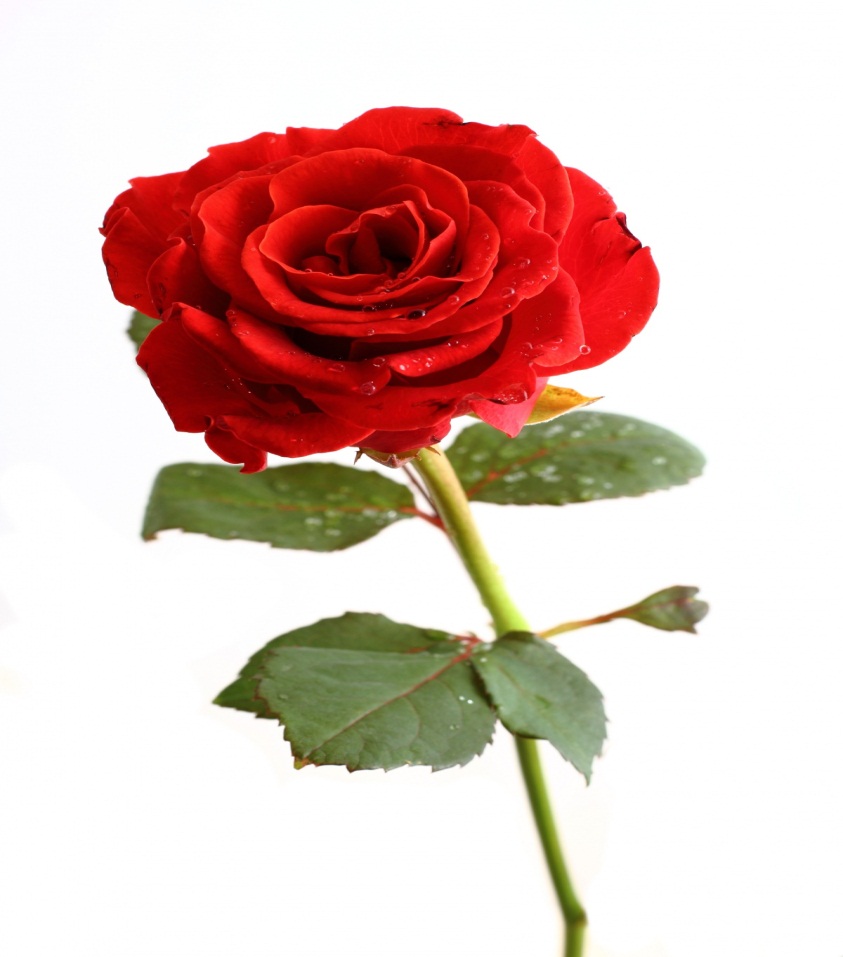